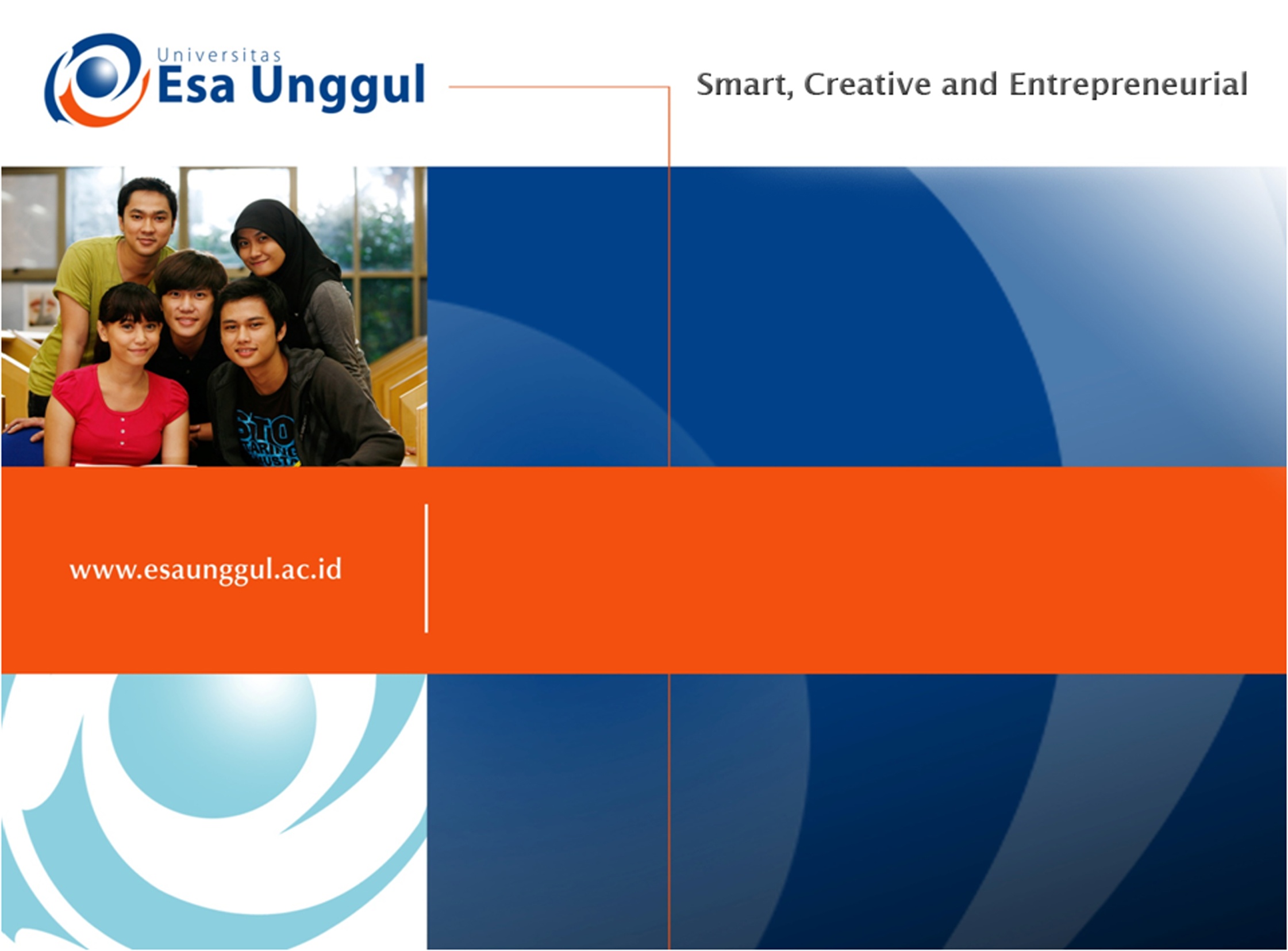 PERTEMUAN  ke 13
Suspensi
Dra Ratih Dyah Pertiwi,M.Farm,Apt
NAMA PRODI :FARMASI
Fakultas Ilmu Ilmu Kesehatan
Tantangan dlm produksi Sediaan Cair
Kelarutan
Stabilitas
Pengawetan
Kekentalan
Penampilan secara keseluruhan (warna, bau, rasa dan penampilan)
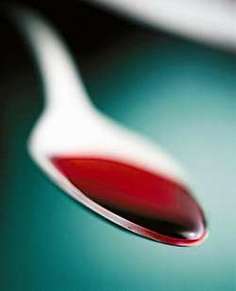 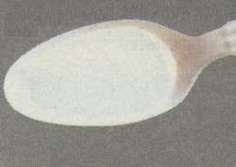 2
1. Kelarutan
Kelarutan merupakan faktor yang SANGAT PENTING dalam proses pembuatan Sediaan Larutan
Melarut tidaknya suatu Zat atau bahan ke dalam suatu sistem tertentu dan besarnya kelarutannya, tergantung dari sifat serta intensitas kekuatan yang ada.
3
Faktor –faktor yg mempengaruhi Kelarutan
pH Larutan (lingkungan)
	 Kebanyakan obat bersifat asam atau basa lemah, sehingga kelarutan sangat dipengaruhi oleh pH Larutan
Kosolvensi
	Kelarutan obat dapat ditingkatkan dengan penambahan pelarut yang disebut dgn kosolven, contohnya Alkohol, Sorbitol, Propilen Glikol, PEG dan lain-lain.
Konstanta Dielektrikum
	Yaitu sifat satu pelarut yang berhubungan dgn jumlah energi  yg dibutuhkan untuk memisahkan dua zat yang berbeda muatan dalam pelarut. Sifat ini erat kaitannya dgn polaritas pelarut
4
Faktor –faktor yg mempengaruhi Kelarutan
Solubility (zat-zat penglarut)
	Penambahan zat/bahan untuk meningkatkan kelarutan bahan (terutama dalam sediaan suspensi), contohnya : Tween, Polioksietilen sorbitan, dan lain-lain.
Kompleksasi
	Besarnya kelarutan suatu obat dapat ditingkatkan dengan pembentukan suatu kompleks. Hal ini disebabkan karena adanya penambahan kelarutan dari masing-masing senyawa dengan kelarutan dari kompleks yg terbentuk.
	Hati-hati :
	Penambahan kompleks yg berlebihan justru akan MENURUNKAN tingkat kelarutan bahan.
	Contoh: Polisorbat 80, PEG, dan lain-lain.
5
2. Stabilitas
Terdapat 2 stabilitas yang harus diperhatikan dalam proses pembuatan sediaan cair, yaitu :
Stabilitas Kimia
Stabilitas Fisika
3. Pengawetan
Salah satu masalah yg sangat krusial dlm bentuk sediaan liquida  Mikroba
Sumber-sumber Kontaminan:
Bahan Baku
Air (pelarut)
Wadah & Peralatan Produksi
Lingkungan Pembuatannya
Operator
6
4. Kontrol Kekentalan
Kontrol kekentalan diperlukan agar sediaan cair tersebut dapat mudah dituang/diminum 
Dilakukan dgn cara, antara lain meningkatkan konsentrasi gula atau dengan penambahan bahan pengental, seperti CMC atau polivinilpirolidon
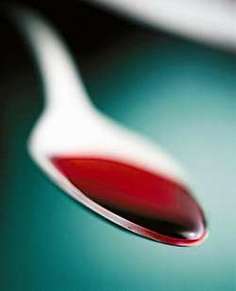 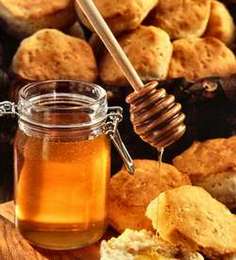 7
Bentuk Sediaan Larutan
Bentuk sediaan larutan dapat digolongkan, menurut cara pemberiannya: 
larutan oral, 
larutan topikal, dan 
larutan untuk digunakan secara parentral       (per- cutan, intra vena dan intra muscular), 
Atau,
Penggolongan didasarkan pada sistem pelarut dan zat terlarut, seperti spiritousa, tingtur, dan larutan air.
8
Larutan Oral
Larutan oral adalah sediaan cair yang dibuat untuk pemberian oral, mengandung satu atau lebih zat dengan atau tanpa bahan pemberi rasa (flavourin agent), pemanis, atau pewarna yang larut dalam air atau campuran kosolven-air 
Tiga alasan utama untuk memilih bentuk sediaan larutan oral, yaitu:  
Bentuk sediaan cair memang sudah dikenal dan dikehendaki oleh masyarakat, 			    misalnya: sediaan obat-obat batuk, 
Bila produk itu lebih efektif dalam bentuk cair,        misalnya: adsorben (carbo adsorben) dan antasida, 
Bila obat tersebut dimaksudkan untuk dipakai oleh anak-anak atau orang tua, yang umumnya mengalami kesukaran waktu menelan sediaan berbentuk padat.
Bentuk sediaan Larutan Oral : Sirup dan Suspensi
9
Sirup
Sirup adalah larutan oral yang mengandung sukrosa atau gula lain kadar tinggi, kecuali dinyatakan lain maka kadar gula tidak kurang dari 50,0% dan tidak lebih dari 66,0% 
Bentuk sediaan sirup, telah dikenal sebagai bentuk sediaan obat sejak masa Arab kuno yang dikenalkan oleh Avicenna (Ali Ibn Sina), ahli farmasi  berkebangsaan Arab. Nama “sirup”, diduga berasal dari kata “Sirab” (bahasa Arab) yang artinya adalah sari pati gula.
Berdasarkan fungsinya, sirup dapat dikelompokkan menjadi 2 golongan, yaitu  medicated syrup  dan  flavored syrup
10
Eliksir
Sediaan cair berupa larutan dengan bau dan rasa yang enak, mengandung selain obat juga zat tambahan seperti gula atau zat pemanis lain. 
Dibandingkan dengan sirup: 
kurang manis dan kurang kental 
lebih mudah dalam pembuatan
Lebih stabil. 
Pelarut utama : etanol dengan maksud untuk mempertinggi kelarutan obat. Kadar etanol:  5 - 10%. 
Pemanis yang digunakan antara lain : gula atau sirup gula, sorbitol,gliserin dan sakarin.
11
Penimbangan
Pencampuran  (mixing)
Cek IPC :
 Organoleptis
 Kadar Zat Aktif
 pH
 BJ
 Viskositas
Penyaringan
(filtrasi)
Pengisian dan Penutupan botol (filling & cropping)
Cek IPC :
 Penampilan
 Kebocoran
 Volume
Cek IPC :
 Penampilan
 Kelengkapan
 Penandaan
Labelling
Pengemasan sekunder
Cek IPC :
 Penampilan
 Kelengkapan
 Penandaan
Gudang
Obat Jadi
Alur Proses Pembuatan Syrup
12
Hal-hal yg Perlu diperhatikan
Pemilihan bahan baku, termasuk air (purified water) yang digunakan
Kebersihan wadah dan alat/mesin produksi yang digunakan
Kharakteristik bahan baku, baik secara kimiawi maupun secara fisik
Prosedur pencampuran (harus memperhatikan derajat kelarutan)
Kecepatan pengadukan/pencampuran
Penyaringan 
Pengisian ke dalam wadah (botol)

HAL PENTING LAINNYA
Suhu Larutan (jangan gunakan air mendidih, suhu 50 – 70oC)
Pencampuran bahan-bahan mudah menguap (pada suhu kamar, maks. 30oC)
13
Suspensi
Suspensi adalah suatu bentuk sediaan yang mengandung bahan obat padat dalam bentuk halus dan tidak larut, terdispersi dalam cairan pembawa. Zat yang terdispersi harus halus dan tidak boleh cepat mengendap. Jika dikocok, perlahan-lahan endapan harus segera terdispersi kembali.
Suspensi merupakan sistem heterogen yang terdiri dari dua fase. 
Fase kontinyu atau fase luar umumnya merupakan cairan atau semi padat,  dan 
Fase terdispersi atau fase dalam terbuat dari partikel-partikel kecil yang pada dasarnya tidak larut, tetapi terdispersi seluruhnya dalam fase kontinyu.
14
Suspensi
Tiga hal utama yang sangat penting dalam pembuatan bentuk sediaan suspensi, yaitu:
	1 . Memastikan bahwa partikel benar-benar terdispersi 	     dengan baik dalam cairan.
	2.  Meminimalkan pengendapan dari partikel yang 		     terdispersi.
	3.  Mencegah terjadinya “caking” dari partikel-partikel 	     ini ketika terjadi pengendapan. 

Caking adalah pembentukan sedimen (endapan) yang tidak dapat terdispersi kembali dalam suatu sistem suspensi. 

Penyebab utama terjadinya peristiwa caking adalah pembentukan jembatan kristal dan agregat tertutup (koagula).
15
Suspensi
Faktor-faktor yang berpengaruh dalam proses pembuatan sediaan suspensi, antara lain adalah :
	1. Proses pembasahan, 
	2. Interaksi antar partikel, 
	3. Elektrokinetik, 
	4. Agregasi, dan 
	5. Laju sedimentasi.
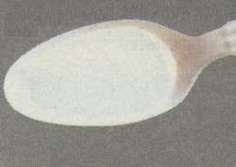 16
Proses Pembuatan Suspensi
Terdapat 3 metode dalam pembuatan Suspensi, yaitu :
Metode/Sistem Flokulasi
	Pada sistem ini, partikel obat ter-flokulasi dalam bentuk agregat bebas dalam ikatan yg lemah. Peristiwa sedimentasi cepat terjadi dan partikel mengendap sebagai flok (kumpulan partikel) serta mudah terdispersi kembali.
	Kurang disukai karena sedimentasi berlangsung secara cepat.

Metode/Sistem Deflokulasi 
	Pada sistem ini, partikel obat terdeflokulasi mengendap perlahan akhirnya membentuk “cake” yang keras dan sukar terdispersi kembali.

Metode/Sistem Kombinasi
	Suspensi yg ideal adalah yg memiliki laju (kecepatan) sedimentasi yg kecil sehingga partikel tetap dalam bentuk dispersi yg rata dan apabila mengendap maka dapat dengan mudah terdispersi kembali.
17
Penimbangan
Pembuatan syrupus simplex
Fase dispersi bahan aktif
Pelarutan gula
Pencampuran bahan aktif
Penyaringan
Penghalusan (Colloid Mill)
Cek IPC :
- ukuran partikel
Pencampuran akhir
Cek IPC :
 Organoleptis
 Kadar Zat Aktif
 pH
 BJ
 Viskositas
Cek IPC :
 Penampilan
 Kebocoran
 Volume
Pengisian dan Penutupan botol (filling & cropping)
Cek IPC :
 Penampilan
 Kelengkapan
 Penandaan
Labelling
Pengemasan sekunder
Cek IPC :
 Penampilan
 Kelengkapan
 Penandaan
Gudang
Obat Jadi
Alur Proses Pembuatan Suspensi
18
Proses Produksi dan Parameter Kritis
Pada SETIAP tahapan proses produksi terdapat PARAMETER KRITIS
Parameter Kritis adalah Parameter atau hal-hal yang secara langsung maupun tidak langsung mempengaruhi mutu produk.
Masing-masing produk memiliki parameter kritis yang berbeda-beda pada setiap tahapan produksi-nya
Yang menentukan bahwa parameter tsb kritis atau tidak adalah Bagian R&D.
Untuk bisa mengetahui bahwa suatu parameter tersebut kritis atau tidak bisa dilihat pada Batch Record-nya
Agar bisa dihasilkan produk yang baik, maka perlu adanya PERHATIAN KHUSUS terhadap parameter kritis tersebut
19
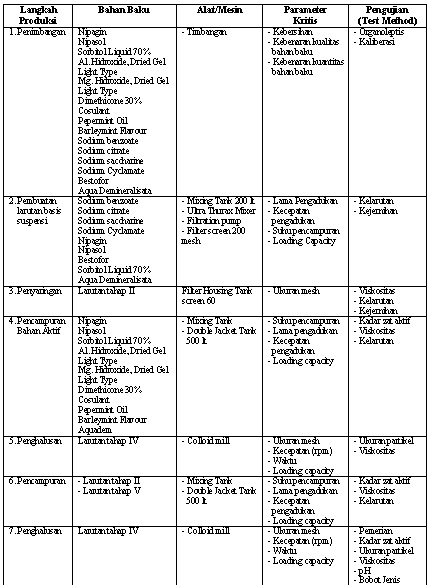 20
Kontrol Kualitas
Keseragaman kadar zat aktif
Penampilan fisik
Organoleptis
pH
Berat Jenis (BJ)
Ukuran Partikel (untuk Suspensi)
Stabilitas Suspensi
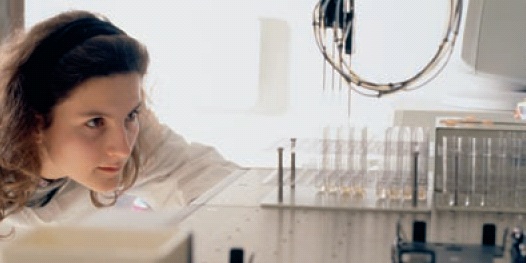 21